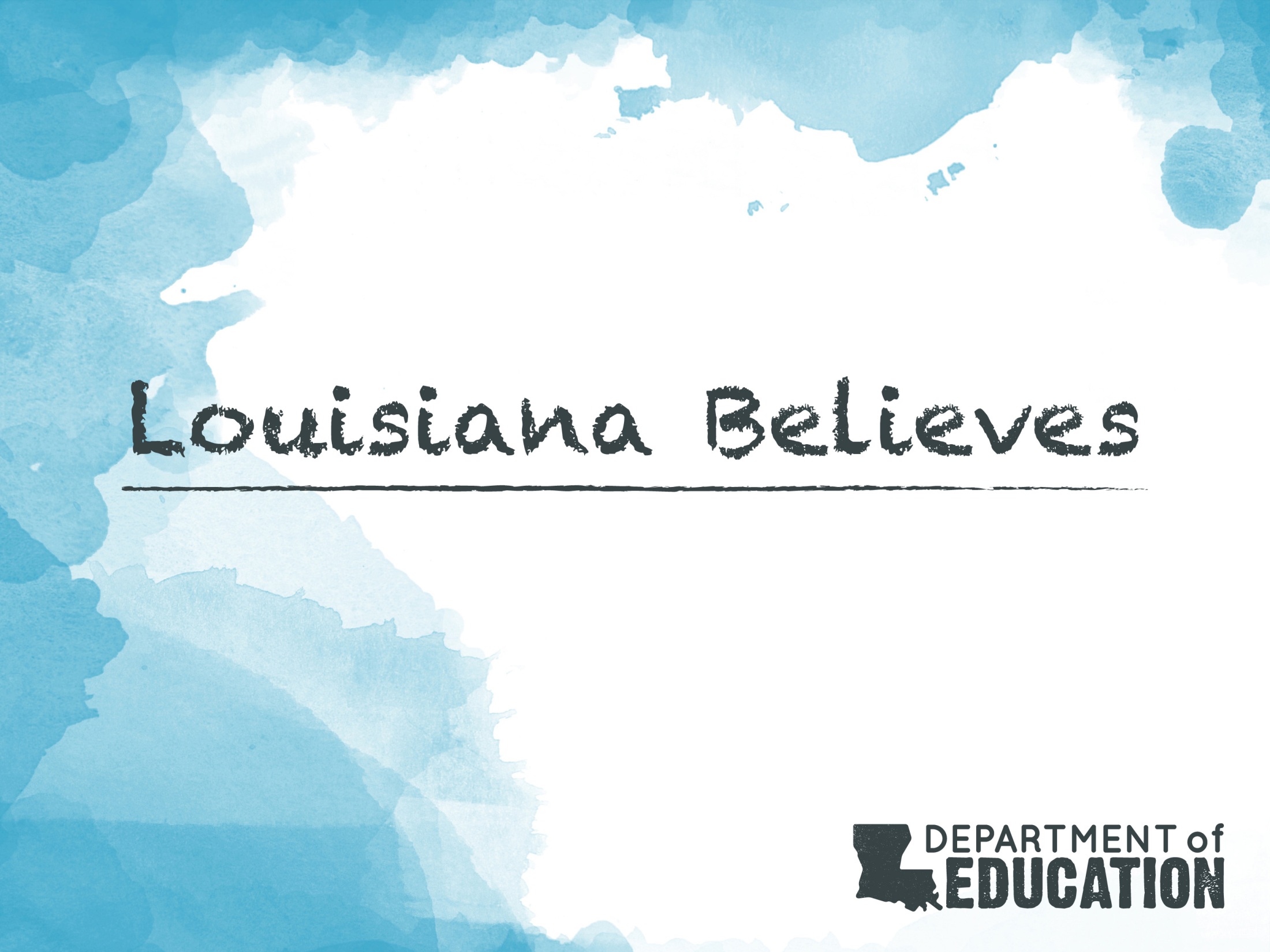 Helpful 21st CCLC Links
Helpful Links
eGMS - http://egmsp.doe.louisiana.gov/LDEGMSWeb/logon.aspx
ESSA – http://www.ed.gov/essa
EDGAR - http://www2.ed.gov/policy/fund/reg/edgarReg/edgar.html
U.S. Department of Education – http://www.ed.gov/
21st Century Community Learning Centers –
http://www2.ed.gov/programs/21stcclc/index.html
National Institute for Out-of-School Time – http://www.niost.org/
You for Youth – https://y4y.ed.gov
Youthservices – https://www.youthservices.net
The Tactile Group – https://21apr.ed.govAfterschool Alliance – National program support network sharing best practices and advocating for out of school time programming.
http://www.afterschoolalliance.org/
Louisiana Believes
2